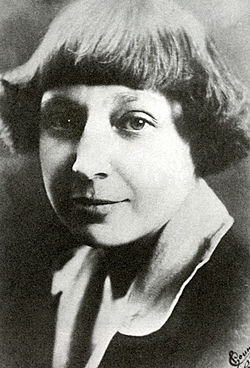 Цветаева Марина Ивановна (26 сентября 1892 года – 31 августа 1941 года), русская поэтесса, переводчик.
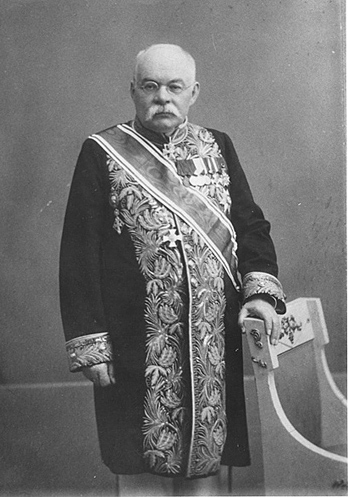 Отец Иван Владимирович, — профессор Московского университета, известный филолог и искусствовед; стал в дальнейшем директором Румянцевского музея и основателем Музея изящных искусств
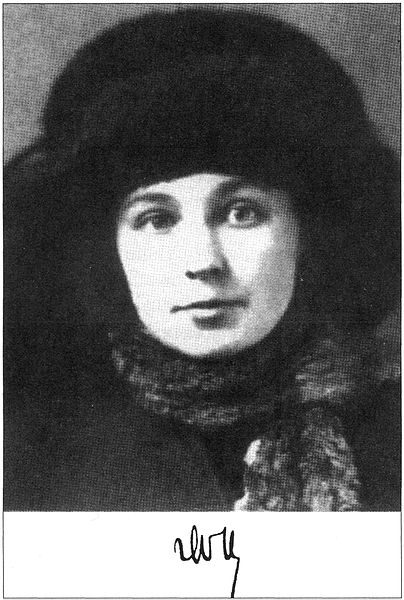 Фото на паспорт и розпись
Сергей Эфрон и Марина Цветаева
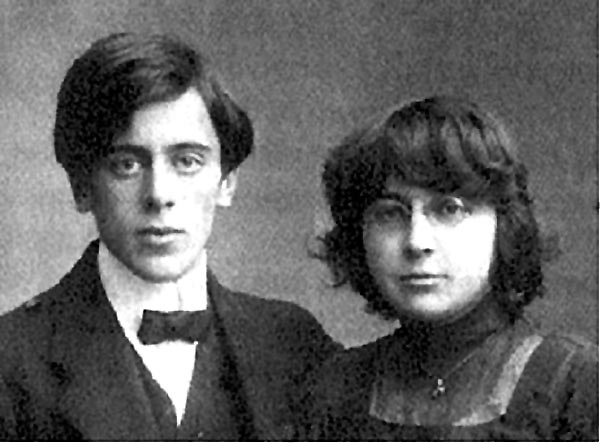 Дочь Цветаевой Ариадна (Аля)
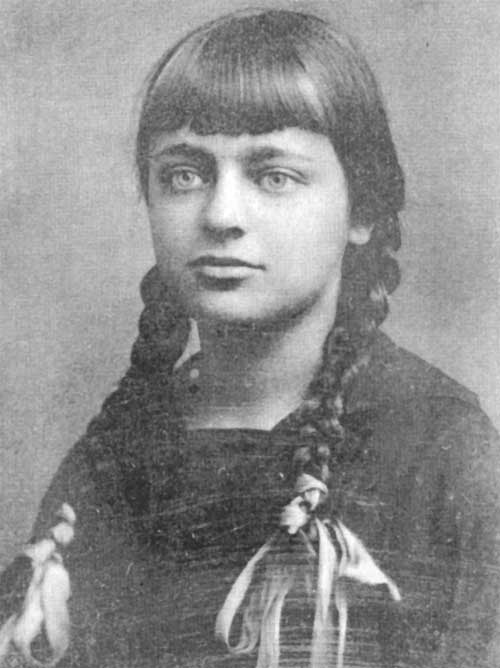 Сын Цветаевой Мур
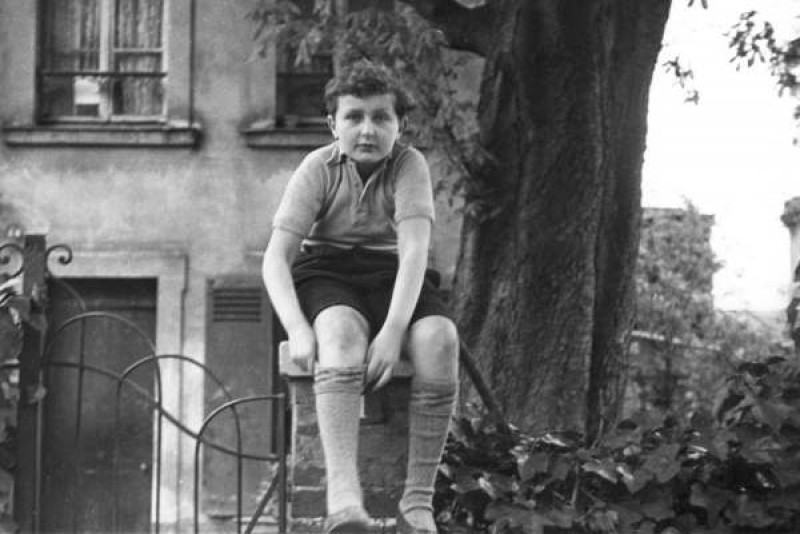 Красною кистьюРябина зажглась.Падали листья,Я родилась.Спорили сотниКолоколов.День был субботний:Иоанн БогословМне и донынеХочется грызтьЖаркой рябиныГорькую кисть.						М.Цветаева
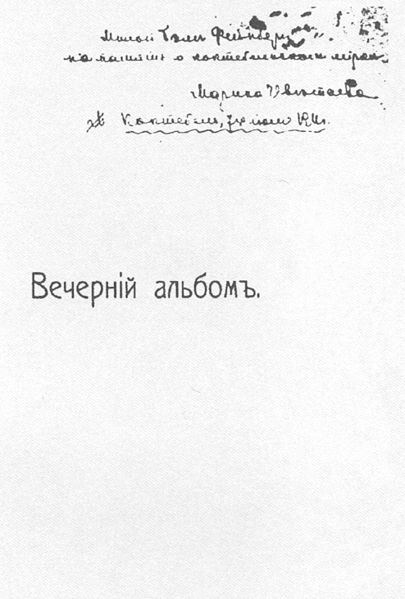 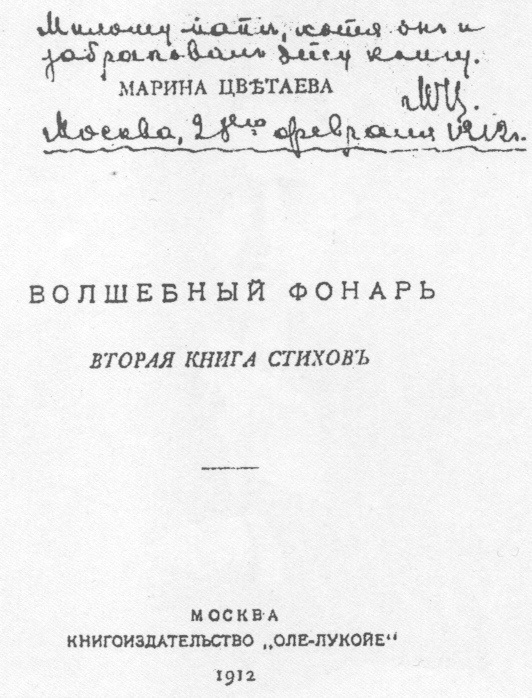 Гражданская война (1917—1922)
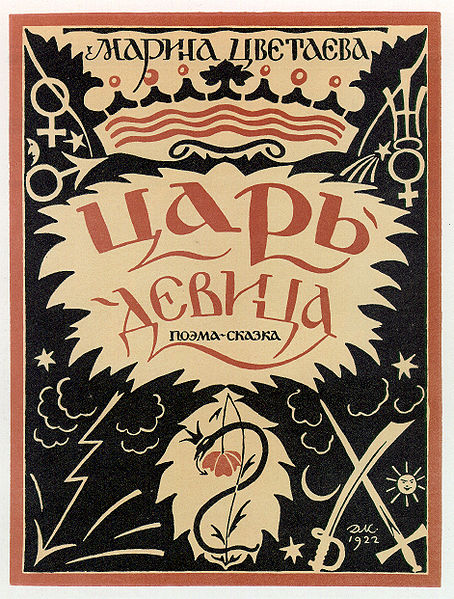 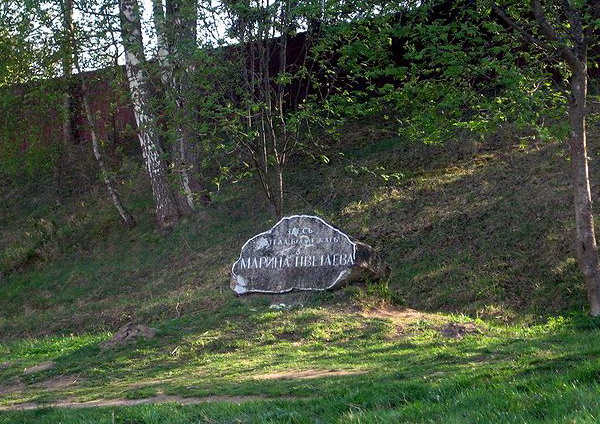 Кенотаф Цветаевой в Тарусе
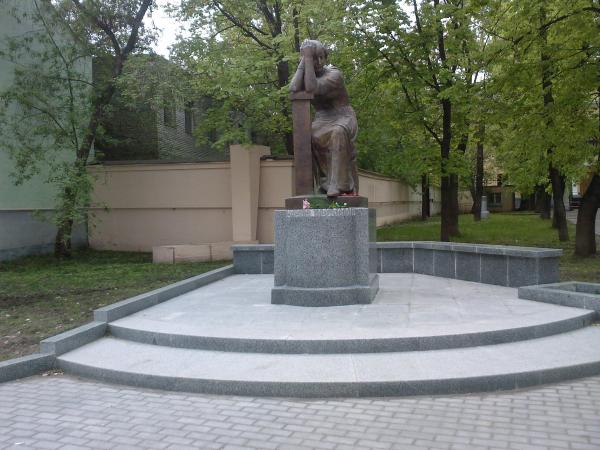 Памятник Марине Цветаевой
Дом Цветаевой Москве, ныне Музей-квартира
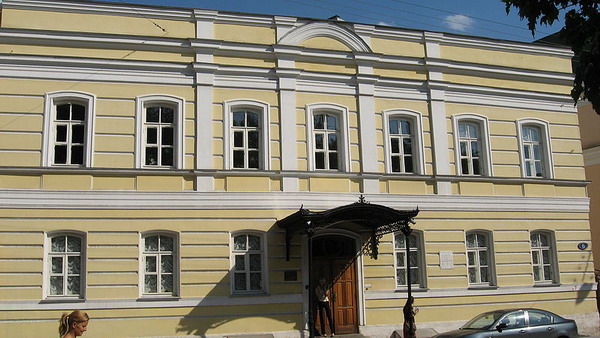 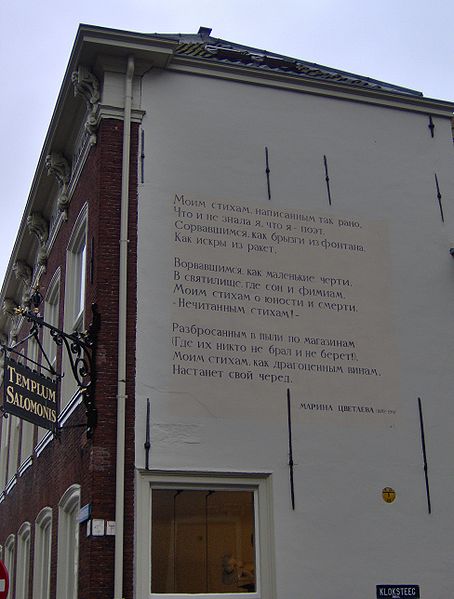 Стихотворение Марины Цветаевой на стене одного из домов в Лейдене (Нидерланды)
Почтовая карточка СССР с оригинальной маркой, художник Ю.Арцименев, 1992
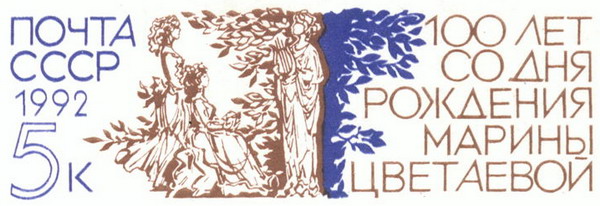